Venkov
Definice venkova
Vše co není město?
Zemědělství?

„Obecně lze venkov definovat jako prostor, který zahrnuje jak krajinu, tak i venkovská sídla. Pojem venkov tedy integruje jak nezastavěná území, tak i zastavěné území malých sídel – vesnic. Pro venkov jsou charakteristické menší intenzity sociálně ekonomických kontaktů, menší hustota vazeb mezi jednotlivými subjekty, které se ve venkovském prostoru pohybují“
Typy venkova
Rozdělení venkovských oblastí
Do hodnocení vnějších podmínek (exponovanosti území) vstupovaly následující ukazatele:
Funkční velikost na obyvatele – vážené počty pracovních míst a kapacity místních škol
relativizované počtem obyvatel administrativní jednotky.
Podíl obyvatel žijících v malých obcích (do 250 obyvatel) – hodnocena roztříštěnost osídlení administrativní jednotky (vypovídá o charakteru zázemí)
Index ekonomické progresivity – diferencovaně vážené podíly zaměstnaných v sektorech hospodářství (zemědělství 1 až kvartér 4), vyšší hodnoty indexu v regionech s progresivnější
strukturou zaměstnaných (terciér, kvartér)
Diverzita ekonomické struktury – bodové hodnocení zastoupení zaměstnanosti v jednotlivých
ekonomických sektorech (vyšší hodnoty při zastoupení více sektorů ve zkoumané administrativní jednotce)
Rozdělení venkovských oblastí
Vnitřní podmínky se týkají kvality místních lidských zdrojů a do jejich analýzy vstupovaly následující ukazatele:
Index vzdělanosti – diferencovaně vážené obyvatelstvo dle dosaženého stupně vzdělání za zkoumanou administrativní jednotku (vyšších hodnot dosahuje vzdělanější populace)
Podíl nezaměstnaných – počet registrovaných nezaměstnaných vážený počtem ekonomicky aktivních obyvatel v jednotce (detailní data z MPSV)
Podnikavost obyvatel – počet ekonomických subjektů (z RES) vážený počtem ekonomicky aktivních obyvatel v jednotce
Podíl obyvatel s exekucí – počet obyvatel s vyhlášenou exekucí vážený počtem obyvatel příslušné administrativní jednotky (detailní data z mapaexekuci.cz)
Podíl voličů nesystémových stran – počet voličů extremistických stran v parlamentních volbách 2017 vážený celkovým počtem oprávněných voličů ve zkoumané jednotce.
Krajina
Definice krajiny
vybraná část zemského povrchu s typickou kombinací přírodních a kulturních prvků a charakteristickou scenérií (Wikipedie)
heterogenní část zemského povrchu, skládající se ze souboru vzájemně se ovlivňujících ekosystémů, který se v dané části povrchu v podobných formách opakuje (Forman & Godron, 1993)
část zemského povrchu s charakteristickým reliéfem, tvořená souborem funkčně propojených ekosystémů a civilizačními prvky (zákon č. 114/92 Sb.) 
opticky vnímatelná (pozorovatelná) výseč suchozemského povrchu planety
množina reálně existujících přírodních a kulturních objektů, které dávají zemskému povrchu charakter a pestrost 
harmonické sepětí horninového, biologického a kulturního prostředí
Krajina
krajina je dlouhodobě stabilizovaný soubor přírodních a antropogenních charakteristik vázaný na určitý reliéf a mající nějaký společný historický základ

krajina je živou soustavou, tj. není nějakou směsí interagujících, leč nezávislých neživých a živých struktur, nebo hybridem živého a neživého, stejně jako jím není hlemýžď s domkem z mrtvého vápence
Hrozby pro krajinu?
Hrozby pro krajinu?
Intenzifikace zemědělské výroby
Neobhospodařování zemědělských ploch
Nadměrná či nevhodná urbanizace
Necitlivé spojování zemědělských pozemků
Nedostatek přechodových ploch
Fragmentace krajiny dopravní infrastrukturou
Neprůchodnost krajiny
Hrozby pro krajinu?
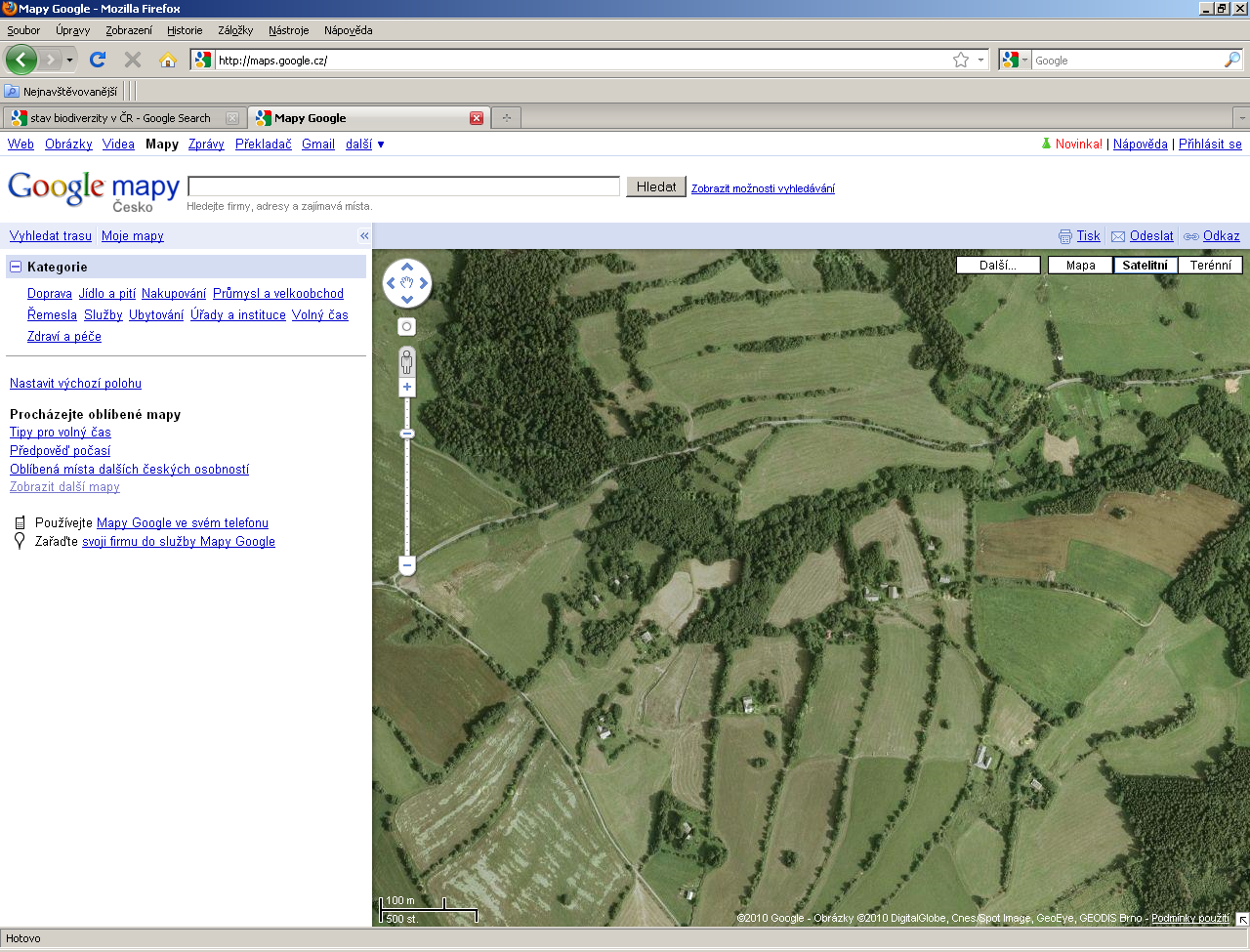 https://gis.brno.cz/mapa/porovnani-historickych-ortofot/?fbclid=IwAR0OKQSJDRvcV1cUInfHIPoMY_Y89xz0CXrB0rfz6CZrg1ZKASWVwRkLppM
Koeficient ekologické stability
Koeficient ekologické stability
Stabilní prvky
Nestabilní prvky
Koeficient ekologické stability
Lesní půda
Vodní plochy a toky
Trvalý travní porost
Pastviny
Mokřady
Sady
Vinice

Orná půda
Antropogenizované plochy
Chmelnice
Komplexní pozemkové úpravy
https://youtu.be/VcRSatrGybM co to je a příklady
https://youtu.be/vchyjY0L6U8 co to je
https://www.youtube.com/watch?v=8eiajePBKG4 příklady společných zařízení
Ochrana krajiny v ČR
Zákon o státní památkové péči
Krajinné památkové zóny
(Archeologické památkové zóny)
(v budoucnu asi i „místní kulturní památky“)
Zákon o ochraně přírody a krajiny
Zahrnuje 4 prostorové systémy ochrany
Obecně chráněná území (významné krajinné prvky, přírodní parky)
Zvláště chráněná území
Velkoplošná (národní parky, chráněné krajinné oblasti)
Maloplošná (národní / - přírodní památky, přírodní rezervace)
Natura 2000 (ptačí oblasti, evropsky významné lokality)
Územní systém ekologické stability (biocentra, biokoridory, interakční prvky)
Agentura ochrany přírody a krajiny
OSS, MŽP
Orgán státní správy působící v této oblasti
Mapování druhů
Získávání informací o rozšíření a početnosti zvláště chráněných a ohrožených druhů rostlin a živočichů
Monitoring
Sledování dlouhodobého vývoje společenstev a populací druhů na vybraných lokalitách
Červené seznamy, červené knihy, plány péče o zvláště chráněná území
Péče o chráněná území EU
Natura 2000
Kategorizace chráněných území ČR
Velkoplošná zvláště chráněná území
Národní parky
Chráněné krajinné oblasti
Maloplošná zvláště chráněná území
Národní přírodní rezervace
Národní přírodní památky
Přírodní rezervace
Přírodní památky
Obecně chráněná území
Přírodní parky
Významné krajinné prvky
Památné stromy - 23 000
Zákon č.114/1992 Sb. o ochraně přírody a krajiny

Pojem zvláště chráněná území
Místní akční skupiny
Zapsaný spolek nebo obecně prospěšná společnost
Obce, podnikatelé, neziskové organizace
Ne menší než 10 000 obyvatel, ne větší než 100 000 obyvatel
Může působit pouze na územích obcí do 25 000 obyvatel
Financování z příspěvků, vlastních projektů a Ministerstva pro místní rozvoj
IROP 2021+
SC 1.1: Využití přínosů digitalizace pro občany, podniky a vlády
SC 2.1: Podpora udržitelné multimodální městské mobility
SC 2.2: Posílení ochrany přírody, biologické rozmanitosti, zelené infrastruktury v městském prostředí a snížení znečištění
SC 4.1: Zlepšení přístupu k inkluzivním a kvalitním službám v oblasti vzdělávání, odborné přípravy a celoživotního učení pomocí rozvoje infrastruktury
SC 4.2: Posílení sociálně-ekonomické integrace marginalizovaných komunit, migrantů a znevýhodněných skupin pomocí integrovaných opatření včetně bydlení a sociálních služeb
SC 4.3: Zajištění rovného přístupu ke zdravotní péči pomocí rozvoje infrastruktury, včetně primární péče
SC 5.1: Podpora integrovaného, sociálního, hospodářského a environmentálního rozvoje a kulturního dědictví, cestovního ruchu a bezpečnosti v městských oblastech
OP Z 2021+
Terénní aktivity a mobilní programy směřující k podpoře lidí v jejich přirozeném prostředí
PRV 2021+
Investice do zemědělských podniků
Zpracování a uvádění na trh zemědělských produktů
Lesnická a zemědělská infrastruktura, neproduktivní investice v lesích, stezky
Diverzifikace a zakládání nových podniků, venkovská CR
Lesnické technologie a produkty
Zázemí pro spolkovou činnost (zájmové, neformální a celoživotní vzdělávání)
Zázemí pro spolkovou činnost (komunitní centra)
Zázemí pro spolkovou činnost (knihovny)
Zázemí pro spolkovou činnost (sokolovny, orlovny)
Komunitní centra
Hasiči (JPO 5)
Památky místního významu
Obchody
OP ŽP 2021+
Komunitní energetika (OZE realizované obcemi s účastí občanů)
Zadržování vody v extravilánu / intravilánu (mitigační a dapatační opatření)
Zeleň v intravilánu
Odpady, cirkurální ekonomika
EVVO a VUR
Motivační projekty, klíčové projekty, inovativní projekty
OP K 2021+
Pořízení nebo modernizace technologie MSP (ne prostá obnova)
Zavádění digitalizace a automatizace MSP (ne kancelářské vybavení)
Infrastrukturní energeticky úsporná opatření MSP
Užitková vozidla na alternativní pohon
OP JAK 2021+
Personální podpora MŠ a ZŠ, rozvoj a stáže pedagogických pracovníků, podpora ICT, extrakurikulární aktivity, projektové dny, spolupráce s rodiči